Çocuklarda safrasız kusma yapan nedenler ve infantil hipertrofik pilor stenozu
Safrasız kusan çocuk
İnfantil hipertrofik pilor stenozu
Pilorun anormal kalınlaşması ve mide çıkışında tıkanıklık oluşturması
Yaşamın ilk 4 hf – 8 hf arası görülür
Doğumda normal olan bebeklerde postnatal 3. hf dan sonra  giderek artan projektil safrasız kusma gelişir
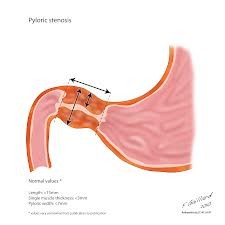 İnfantil hipertrofik pilor stenozu
2-5/ 1000 doğumda görülür
Siyah ırk, Ortadoğu,uzakdoğuda ve asya toplumlarında daha az görülür.Beyaz ırkta ve  batı toplumlarında 3-5 kat sıktır
Erkeklerde 4 kat sık
Ailede varsa risk 5 kat artar
Babada pilor stenozu varsa %2- 5 
Anne de pilor stenozu varsa %7-20 kat risk
Etiyoloji
Kas tabakasında 
sinir uçları azalmış
NOS aktivitesi azalmış
Cajal hücrelerinde azalma
IGF ve Platelet derived GF artış
Pilor kasının innervasyon problemi- gevşeme azlığı – hipertrofi hiperplazi ve tıkanıklıkla mı sonuçlanır ? 
Hipergastrinemi hipotezi, genetik olarak pariyetal hücre artışı, pilor kasılmasında artış, mide boşalmasında geçikme
Pilor stenozlu bebeklerde gastrik asit sekresyonunfa  artış
Pentagastrin infüzyonu köpek yavrularında IHPS na neden olmuş
Eritromisin alanlarda insidansı  artmış
Klinik bulgular
Projektil kusma
Başlangıçta aralıklı giderek her kusma sonrası
İstah iyi olmasına rağmen kilo kaybı 
Çoğunlukla doğum kilosunda kalırlar
Hepatik glucoronyl transferase aktivitesi azaltdığı için indirekt hiperbiluribinemi hastaların %1-2 sinde görülebilir
Laboratuvar
Uzun süreli kusma 
H,  Na ve  CL iyonlarının kaybı
Paradoksal asidüri
Hipokalemik, hipokloremik alkaloz
Tanı
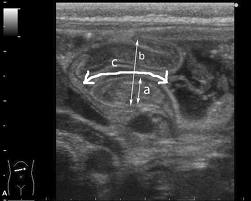 Tipik kusma öyküsü
Epigastrik, karaciğer kenarının altında 2cmcaplı kitle palpe edilmesi- olive- zeytin
Bebeğin sakin olması gerekiyor
USG
Pilor duvar kalınlığı > 4mm, normali 2mm
Pilor kanal uzunluğunun >14mm, normali <10mm
Tedavi
Dehidratasyon ve alkalozun düzeltilmesi
%10 dehidratasyon tedavisi
1/3 lük sıvı 2-3 meq /kgr K verilmesi

Piloromyotomi
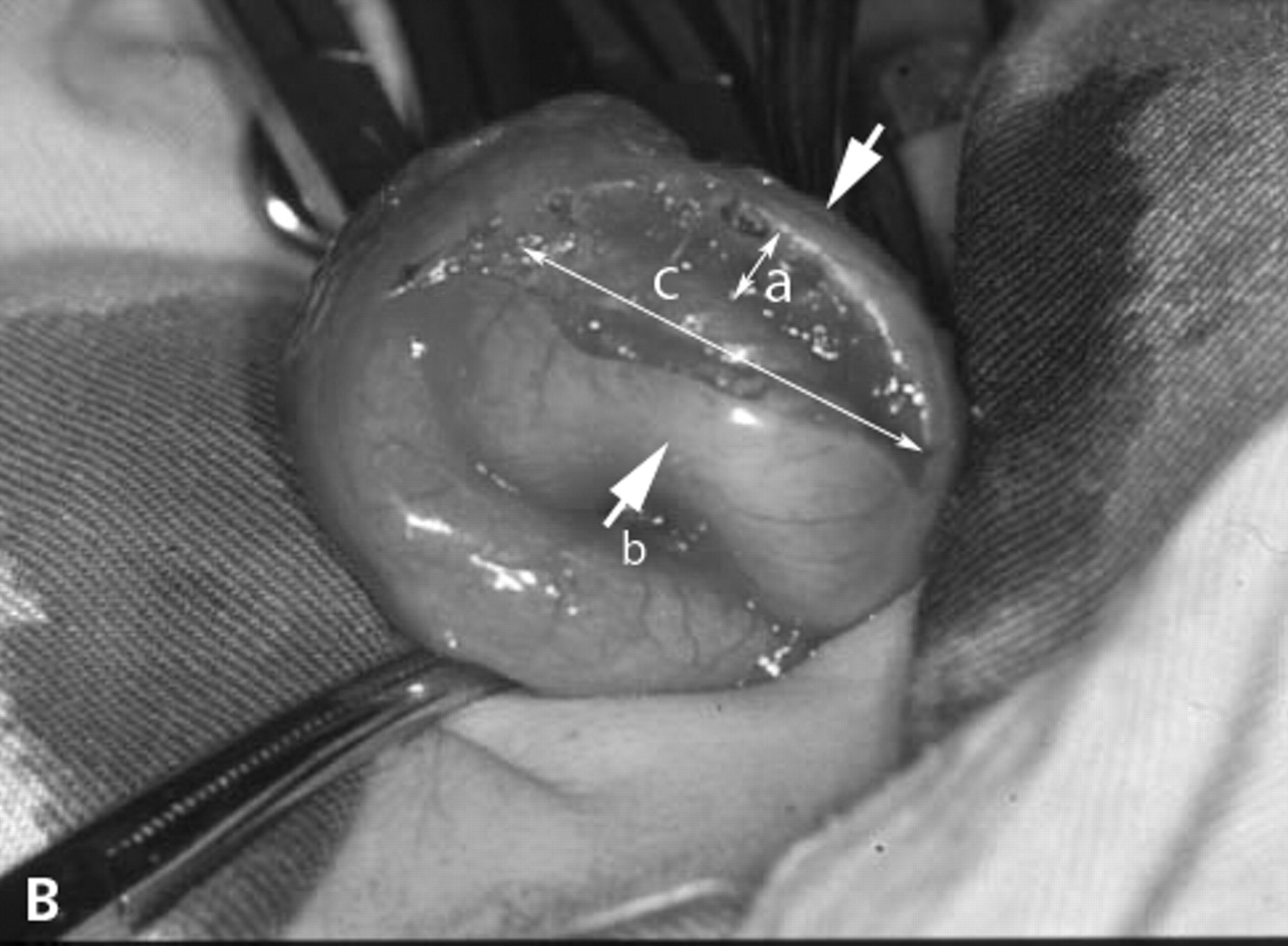 Fredet-  Ramstedt piloromyotomisi
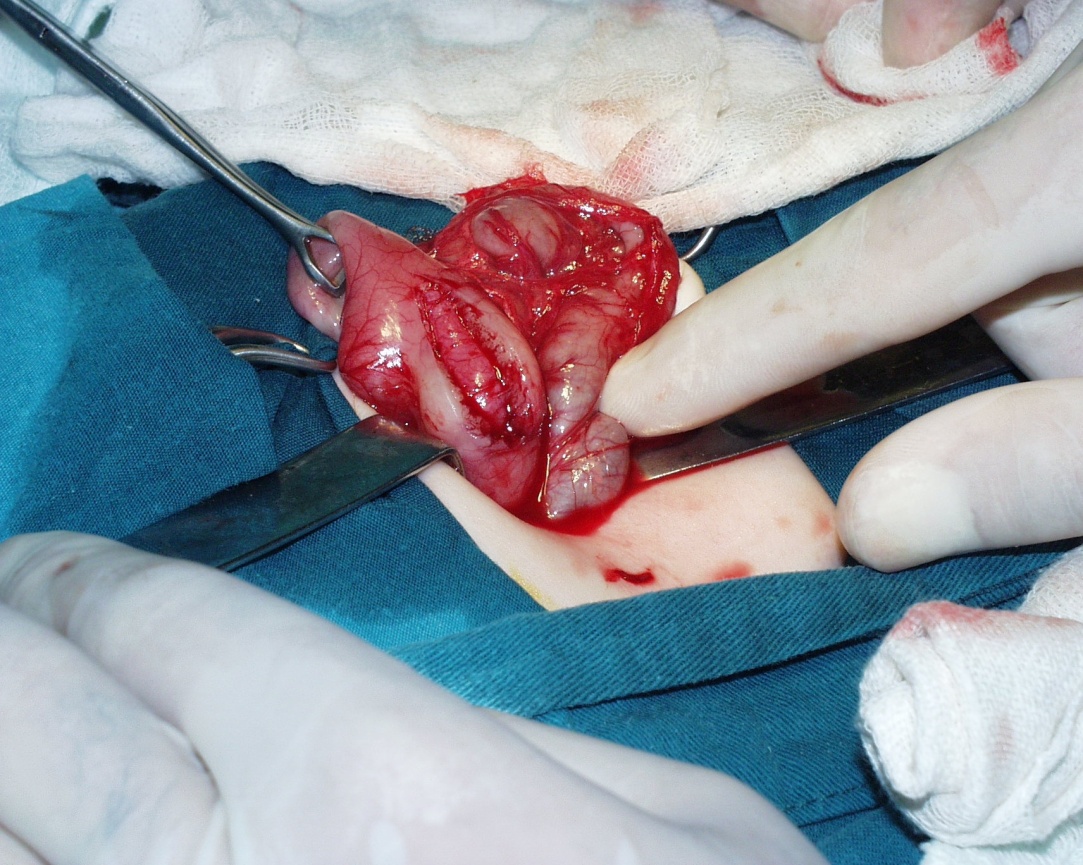